Umiejętność konstruowania programów kształcenia w zawodzie uwzględniających możliwość pełnej realizacji podstawy programowej
Elżbieta Małek 
na podstawie materiałów opracowanych przez Ośrodek Rozwoju Edukacji
1. Podstawy prawne opracowywania programu nauczania zawodu.
2. Etapy konstruowania programu nauczania zawodu.
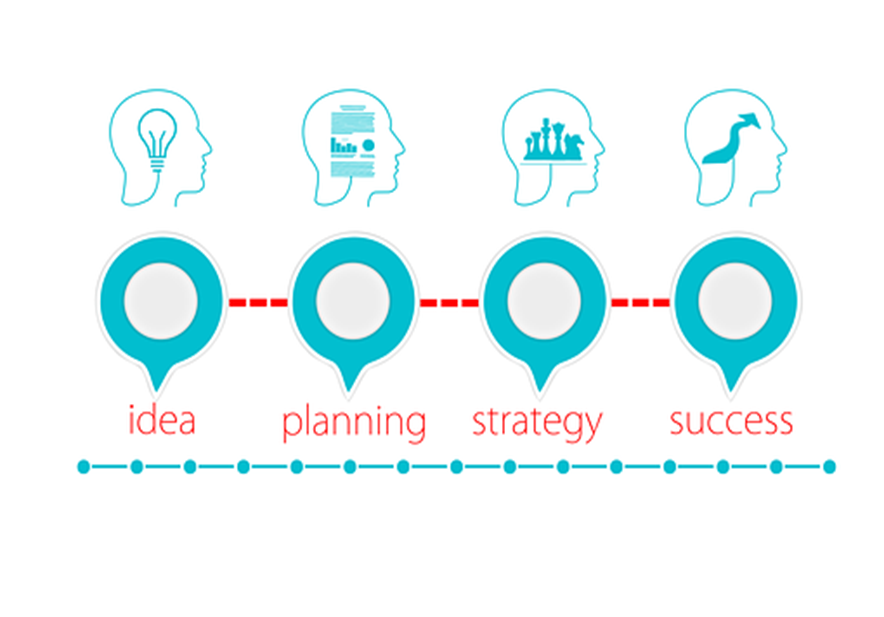 Proces konstruowania programu nauczania zawodu nie może być czynnością dowolną, ani działaniem intuicyjnym, ponieważ podlega określonym regulacjom i procedurom prawnym.
Podstawy prawne
Ustawa z dnia 7 września 1991 r. o systemie oświaty (Dz.U. z 2020 r. poz. 1327, ze zm.)
Ustawa z dnia 14 grudnia 2016 r. – Prawo oświatowe (Dz.U. z 2020 r. poz. 910, ze zm.)  
Rozporządzenie Ministra Edukacji Narodowej z dnia 15 lutego 2019 r. w sprawie ogólnych celów i zadań kształcenia w zawodach szkolnictwa branżowego oraz klasyfikacji zawodów szkolnictwa branżowego (Dz.U. poz. 316, ze zm.)
Rozporządzenie Ministra Edukacji Narodowej z dnia 16 maja 2019 r. w sprawie podstaw programowych kształcenia w zawodach szkolnictwa branżowego oraz dodatkowych umiejętności zawodowych w zakresie wybranych zawodów szkolnictwa branżowego (Dz.U. poz. 991, ze zm.) 
Rozporządzenie Ministra Edukacji Narodowej z dnia 3 kwietnia 2019 r. w sprawie ramowych planów nauczania dla publicznych szkół (Dz.U. poz. 639, ze zm.) 
Rozporządzenie Ministra Edukacji Narodowej z dnia 22 lutego 2019 r. w sprawie praktycznej nauki zawodu (Dz.U. poz. 391)
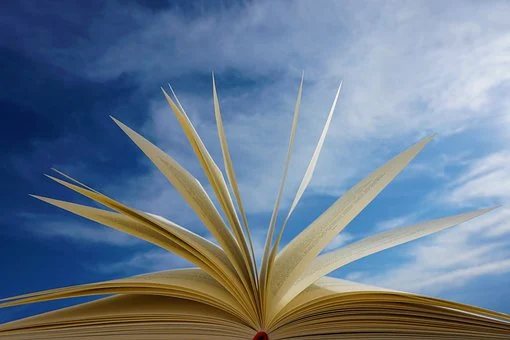 Podstawa programowa,a program nauczania
Podstawa programowa - Dokument prawny – rozporządzenie Ministra Edukacji Narodowej – ma charakter obowiązkowych zapisów, które można poszerzać (nie można traktować wybiórczo).
Określa to, co ma być  w pełni opanowane, czego będzie się wymagać od uczniów.
Program nauczania zawodu - jest to opis sposobu realizacji celów kształcenia w zawodzie szkolnictwa branżowego i treści nauczania, zawierający programy nauczania poszczególnych obowiązkowych zajęć edukacyjnych z zakresu kształcenia w zawodzie.
Od czego zacząć?
I. Analiza podstawy programowej kształcenia w zawodzie szkolnictwa branżowego         w zakresie kwalifikacji wyodrębnionych w zawodzie 
 efekty kształcenia (EK) i kryteria weryfikacji (KW)
 warunki realizacji kształcenia w zawodzie
 minimalna liczba godzin kształcenia zawodowego dla kwalifikacji wyodrębnionej w zawodzie 
 pogrupowanie EK i KW i przyporządkowanie do poszczególnych zajęć edukacyjnych
 określenie liczby godzin poszczególnych zajęć. 
II. Konstrukcja programu nauczania zawodu 
    III. Ewaluacja programu zawodu
Tabela 1 a. Grupowanie efektów kształcenia w zajęcia i nadawanie nazw tym zajęciom Nazwa kwalifikacji: (MED.03. Świadczenie usług pielęgnacyjno – opiekuńczych osobie chorej i niesamodzielnej)
Tabela 1b. Przykładowe przyporządkowanie efektów kształcenia wraz z kryteriami weryfikacji do poszczególnych zajęć edukacyjnych (przedmiotów)
Tabela 1b. Przykładowe przyporządkowanie efektów kształcenia wraz z kryteriami weryfikacji do poszczególnych zajęć edukacyjnych (przedmiotów)
II. Etapy konstrukcji programu nauczania zawodu
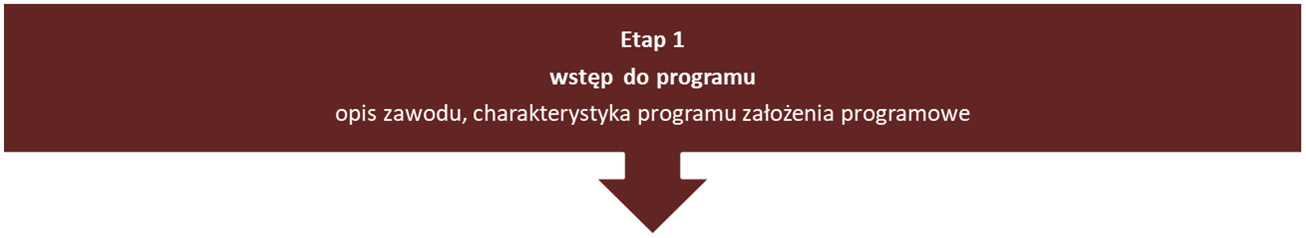 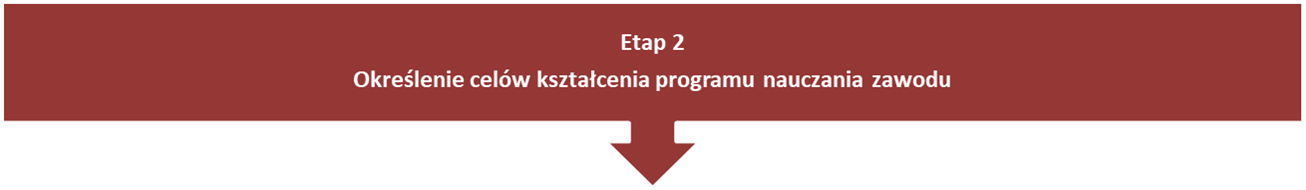 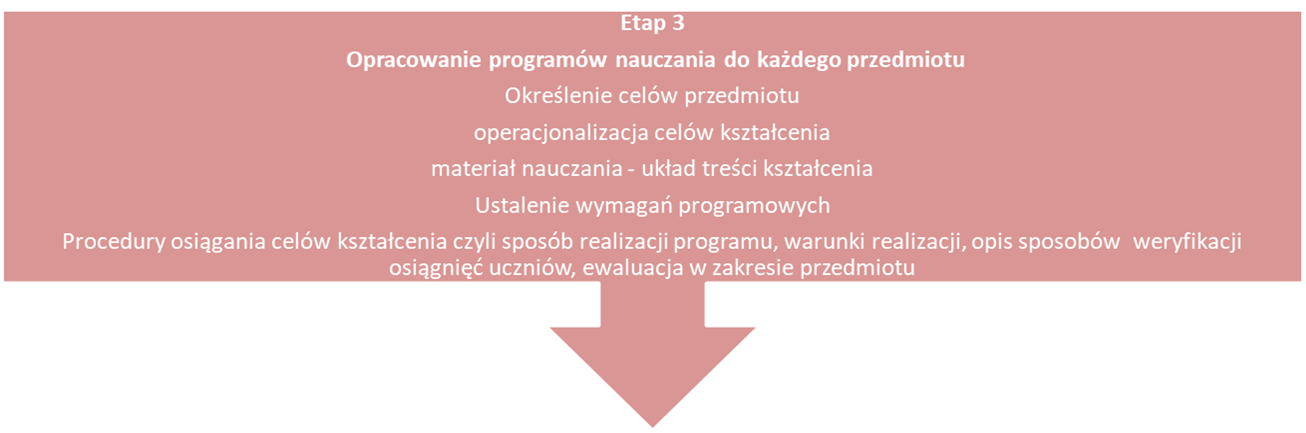 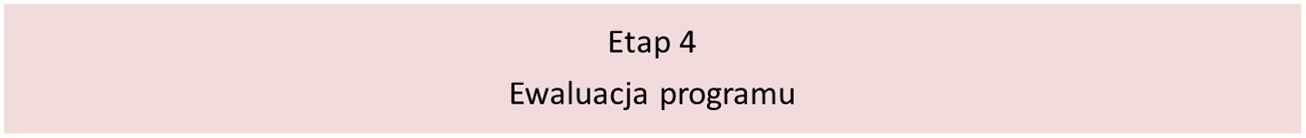 Program nauczania zawodu powinien zawierać
Stronę tytułową  
Metryczkę programu nauczania  
Plan nauczania zawodu 
Wstęp do programu nauczania zawodu
Programy poszczególnych zajęć edukacyjnych
Propozycję ewaluacji programu nauczania
Wykaz literatury do zawodu
PLAN NAUCZANIA – sporządzony zgodnie 
z Rozporządzeniem Ministra Edukacji Narodowej z dnia 3 kwietnia 2019 r. w sprawie ramowych planów nauczania dla publicznych szkół (Dz.U. poz. 639, ze zm.)
Etapy konstruowania planu nauczania zawodu i tygodniowego rozkładu zajęć
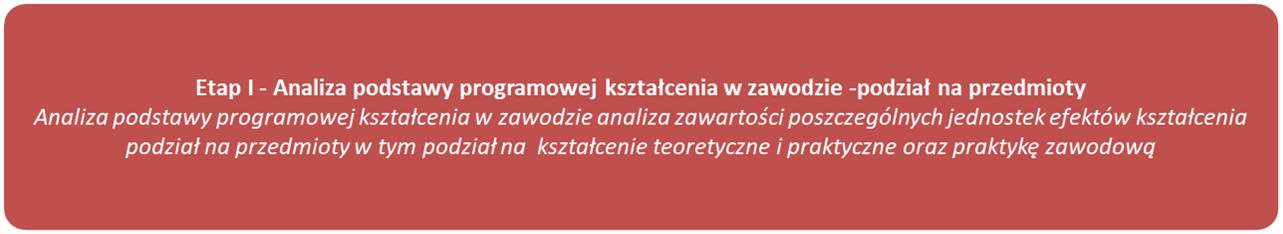 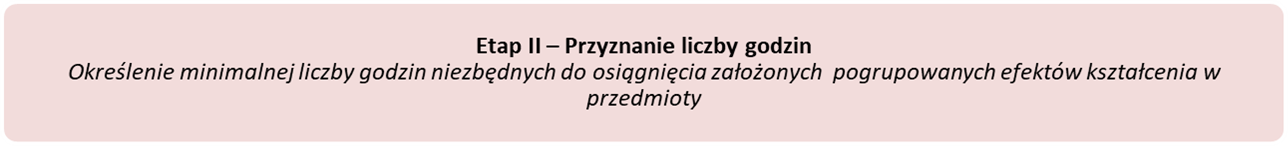 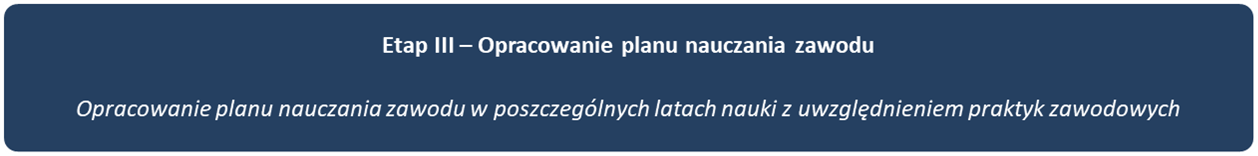 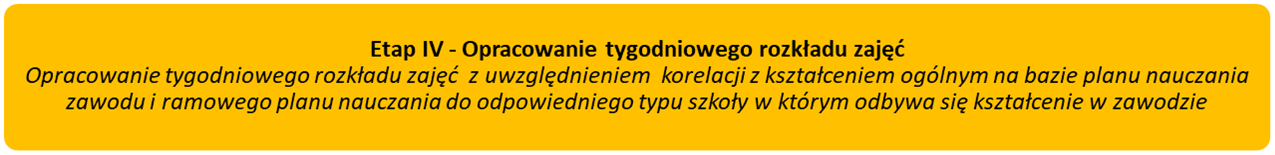 Określenie liczby godzin poszczególnych zajęć
Planując liczbę godzin należy uwzględnić podział na zajęcia teoretyczne i zajęcia realizowane w formie praktycznej nauki zawodu zgodnie z ramowym planem nauczania (odpowiednio 50% treści nauczania w formie zajęć praktycznych w technikum i 60% treści nauczania w formie zajęć praktycznych w branżowej szkole I stopnia). 
Tabela 2. Określenie liczby godzin poszczególnych zajęć z podziałem na zajęcia teoretyczne i praktyczne lub bez podziału (np. w przypadku kształcenia modułowego)
Tabela 3. Plan nauczania zawodu
Programy poszczególnych zajęć - przykład celów ogólnych i celów operacyjnych
NAZWA PRZEDMIOTU: OPIEKA NAD OSOBĄ CHORĄ I NIESAMODZIELNĄ
Cele ogólne 
Poznanie przepisów dotyczących bezpieczeństwa i higieny pracy.
Poznanie kompetencji zawodowych.
Uświadomienie etycznych i systemowych uwarunkowań pełnienia roli zawodowej.
Przygotowanie do organizowania stanowiska i warunków pracy.
Zrozumienie specyfiki planowania, organizowania i realizowania działań opiekuńczych.
Cele operacyjne                                                           
Uczeń potrafi:
scharakteryzować prawne i etyczne uwarunkowania zawodu,
określić rolę opiekuna medycznego w zespole opiekuńczym i terapeutycznym,
wyjaśnić znaczenie współpracy z zespołem opiekuńczym i terapeutycznym,
wyjaśnić znaczenie komunikacji interpersonalnej z pacjentem niesamodzielnym i agresywnym
Materiał nauczania
Nazwa przedmiotu np.: Opieka nad osobą chorą i niesamodzielną
Procedury osiągania celów kształcenia
METODY NAUCZANIA i FORMY ORGANIZACYJNE
 WARUNKI REALIZACJI
 PROPONOWANE METODY SPRAWDZANIA OSIĄGNIĘĆ EDUKACYJNYCH UCZNIA
 EWALUACJA PRZEDMIOTU
 ŚRODKI DYDAKTYCZNE DO PRZEDMIOTU 
 ZALECANA LITERATURA DO PRZEDMIOTU
III. PROPOZYCJA SPOSOBU EWALUACJI PROGRAMU NAUCZANIA ZAWODU (karta ewaluacji)
ZALECANA LITERATURA DO ZAWODU
podręczniki
czasopisma
multimedia
E – zasoby
strony internetowe
Projekty programów nauczania zawodu 2019ORE
Od września 2019 roku do dzisiaj zostały opracowane przykładowe programy nauczania dla 161 zawodów i są dostępne na stronie ORE:

https://www.ore.edu.pl/2019/08/programy-nauczania-zawodu-2019/